CARDIOLOGY
CENTER
HEALTHCARE PRESENTATION
OVERVIEW
Lorem ipsum dolor sit amet, consectetur adipiscing elit, sed do eiusmod tempor incididunt ut labore et dolore magna aliqua. Tincidunt nunc pulvinar sapien et. Sit amet consectetur adipiscing elit pellentesque habitant morbi tristique senectus.
Lorem ipsum dolor sit amet, consectetur adipiscing elit, sed do eiusmod tempor incididunt ut labore et dolore magna aliqua. Tincidunt nunc pulvinar sapien et. Sit amet consectetur adipiscing elit pellentesque habitant morbi tristique senectus.
DIAGRAM PAGE
Highlight areas of overlap or intersection between different categories, themes, or aspects of your brainstorming topic.
Highlight similarities between different ideas or perspectives.
Highlight areas of overlap or intersection between different categories, themes, or aspects of your brainstorming topic.
Lorem ipsum dolor sit amet, consectetur adipiscing elit, sed do eiusmod tempor incididunt ut labore et dolore magna aliqua. Ut enim ad minim veniam.
THEME
ICONS
CATEGORIES
Lorem ipsum dolor sit amet, consectetur adipiscing elit.
Lorem ipsum dolor sit amet, consectetur adipiscing elit.
Lorem ipsum dolor sit amet, consectetur adipiscing elit.
ADD TOPIC HERE
CREATIVITY
HIERARCHY
Lorem ipsum dolor sit amet, consectetur adipiscing elit.
Lorem ipsum dolor sit amet, consectetur adipiscing elit.
DETAILS
RELATIONSHIPS
KEYWORDS
Lorem ipsum dolor sit amet, consectetur adipiscing elit.
Lorem ipsum dolor sit amet, consectetur adipiscing elit.
Lorem ipsum dolor sit amet, consectetur adipiscing elit.
ADD YOUR
TOPIC HERE
Lorem ipsum dolor sit amet, consectetur adipiscing elit, sed do eiusmod tempor incididunt ut labore et dolore magna aliqua.
Lorem ipsum dolor sit amet, consectetur adipiscing elit, sed do eiusmod tempor incididunt ut labore et dolore magna aliqua. Ut enim ad minim veniam, quis nostrud exercitation ullamco laboris nisi ut aliquip ex ea commodo consequat.
POINT 01
POINT 04
Lorem ipsum dolor sit amet, consectetur adipiscing elit.
Lorem ipsum dolor sit amet, consectetur adipiscing elit.
POINT 02
POINT 05
Lorem ipsum dolor sit amet, consectetur adipiscing elit.
Lorem ipsum dolor sit amet, consectetur adipiscing elit.
POINT 03
POINT 06
Lorem ipsum dolor sit amet, consectetur adipiscing elit.
Lorem ipsum dolor sit amet, consectetur adipiscing elit.
HEART
PARTS
KEY POINTS
POINT 03
Lorem ipsum dolor sit amet, consectetur adipiscing elit.
POINT 01
Lorem ipsum dolor sit amet, consectetur adipiscing elit.
POINT 04
Lorem ipsum dolor sit amet, consectetur adipiscing elit.
POINT 02
Lorem ipsum dolor sit amet, consectetur adipiscing elit.
Lorem ipsum dolor sit amet, consectetur adipiscing elit, sed do eiusmod tempor incididunt ut labore et dolore magna aliqua.
ADD TOPIC HERE
POINT 01
Lorem ipsum dolor sit amet, consectetur adipiscing elit.
POINT 02
Lorem ipsum dolor sit amet, consectetur adipiscing elit.
HEALTH TIPS
POINT 01
Lorem ipsum dolor sit amet, consectetur adipiscing elit, sed do eiusmod tempor incididunt ut labore et dolore magna aliqua.
POINT 02
Lorem ipsum dolor sit amet, consectetur adipiscing elit, sed do eiusmod tempor incididunt ut labore et dolore magna aliqua.
POINT 03
Lorem ipsum dolor sit amet, consectetur adipiscing elit, sed do eiusmod tempor incididunt ut labore et dolore magna aliqua.
“This is a quote, words full of wisdom that someone important said and can make the reader get inspired.”
- SOURCE HERE
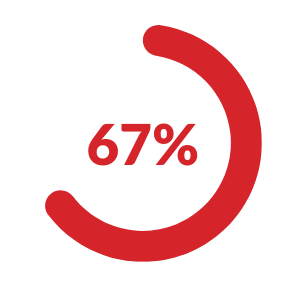 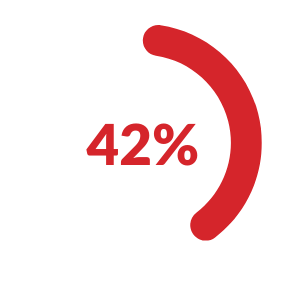 CHARTS HERE
TITLE HERE
TITLE HERE
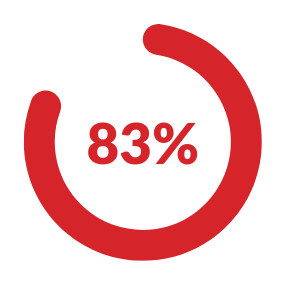 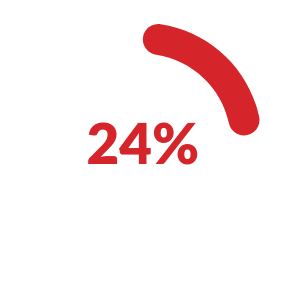 Lorem ipsum dolor sit amet, consectetur adipiscing elit, sed do eiusmod tempor incididunt ut labore et dolore magna aliqua.
TITLE HERE
TITLE HERE
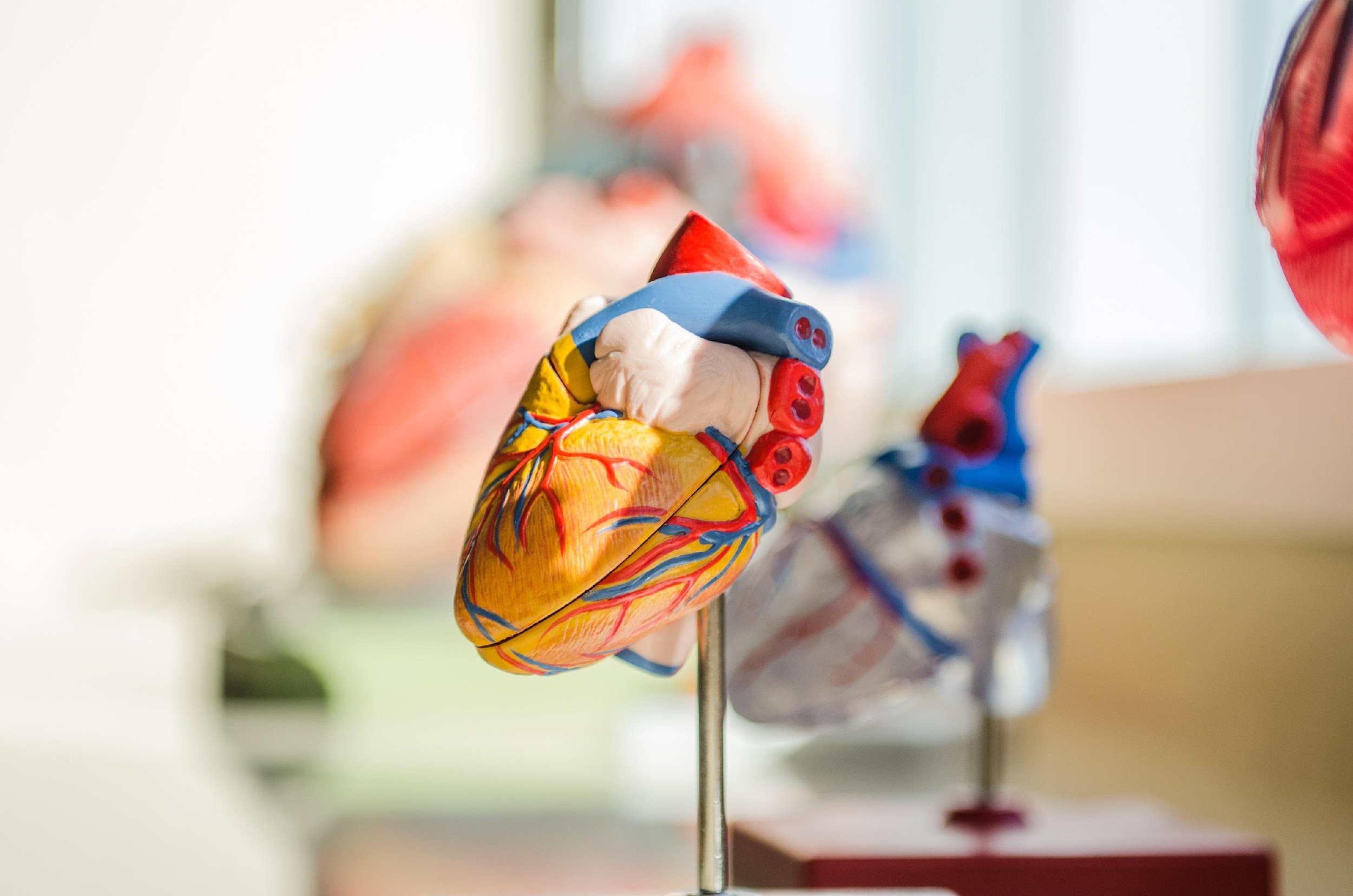 An image speaks louder than a page of text
STATISTICS
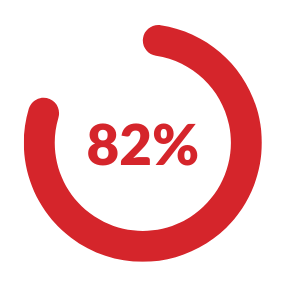 Lorem ipsum dolor sit amet, consectetur adipiscing elit, sed do eiusmod tempor incididunt ut labore et dolore magna aliqua.
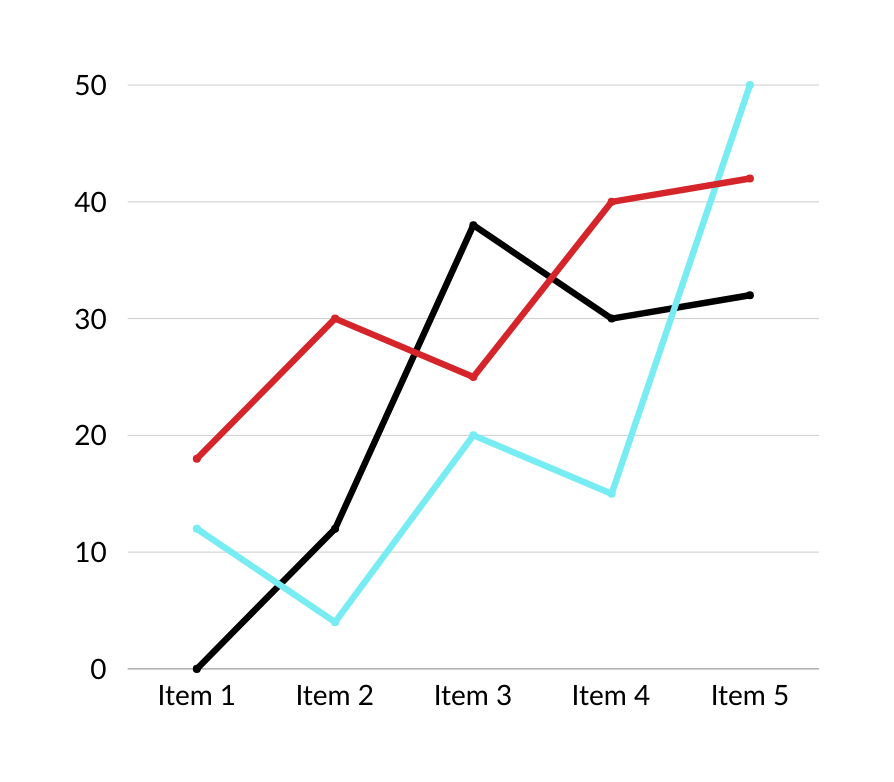 TITLE HERE
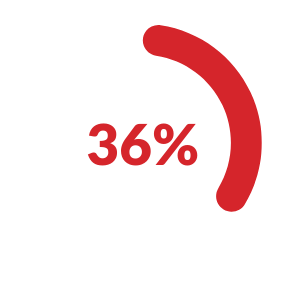 Lorem ipsum dolor sit amet, consectetur adipiscing elit, sed do eiusmod tempor incididunt ut labore et dolore magna aliqua.
TITLE HERE
ADD TOPIC HERE
Lorem ipsum dolor sit amet, consectetur adipiscing elit, sed do eiusmod tempor incididunt ut labore et dolore magna aliqua. Tincidunt nunc pulvinar sapien et. Sit amet consectetur adipiscing elit pellentesque habitant morbi tristique senectus.
PHOTO GALLERY
Lorem ipsum dolor sit amet, consectetur adipiscing elit, sed do eiusmod tempor incididunt ut labore et dolore magna aliqua.
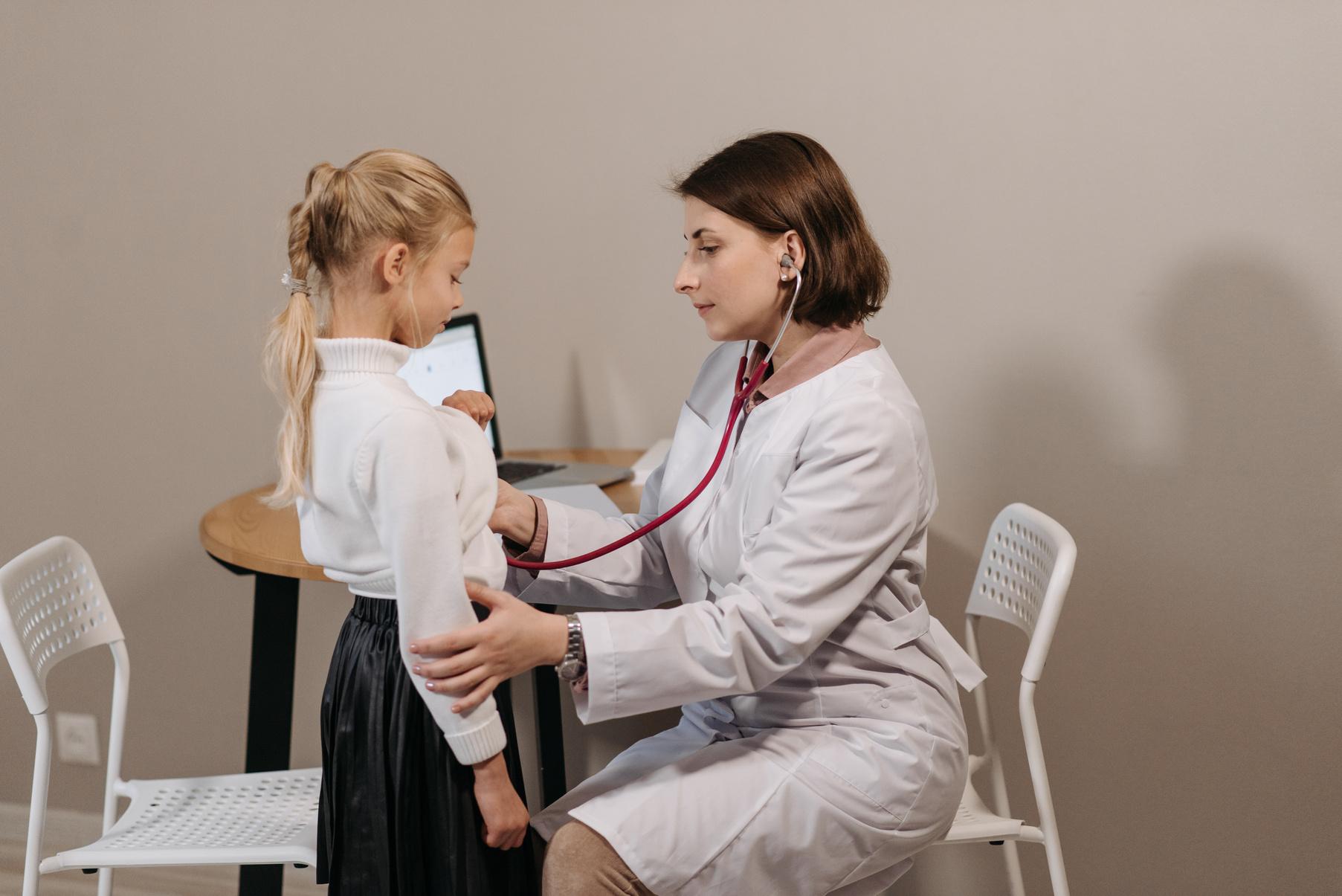 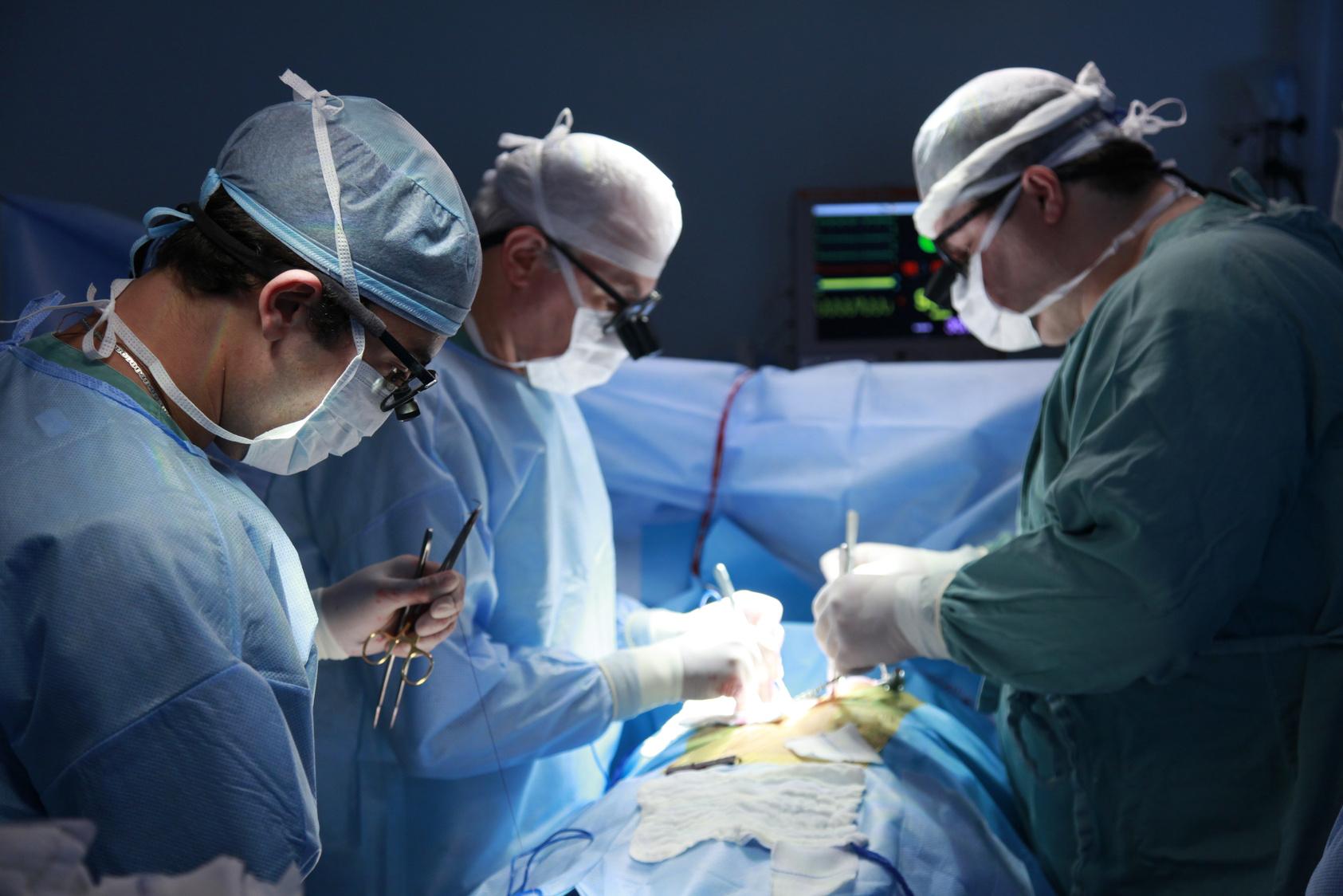 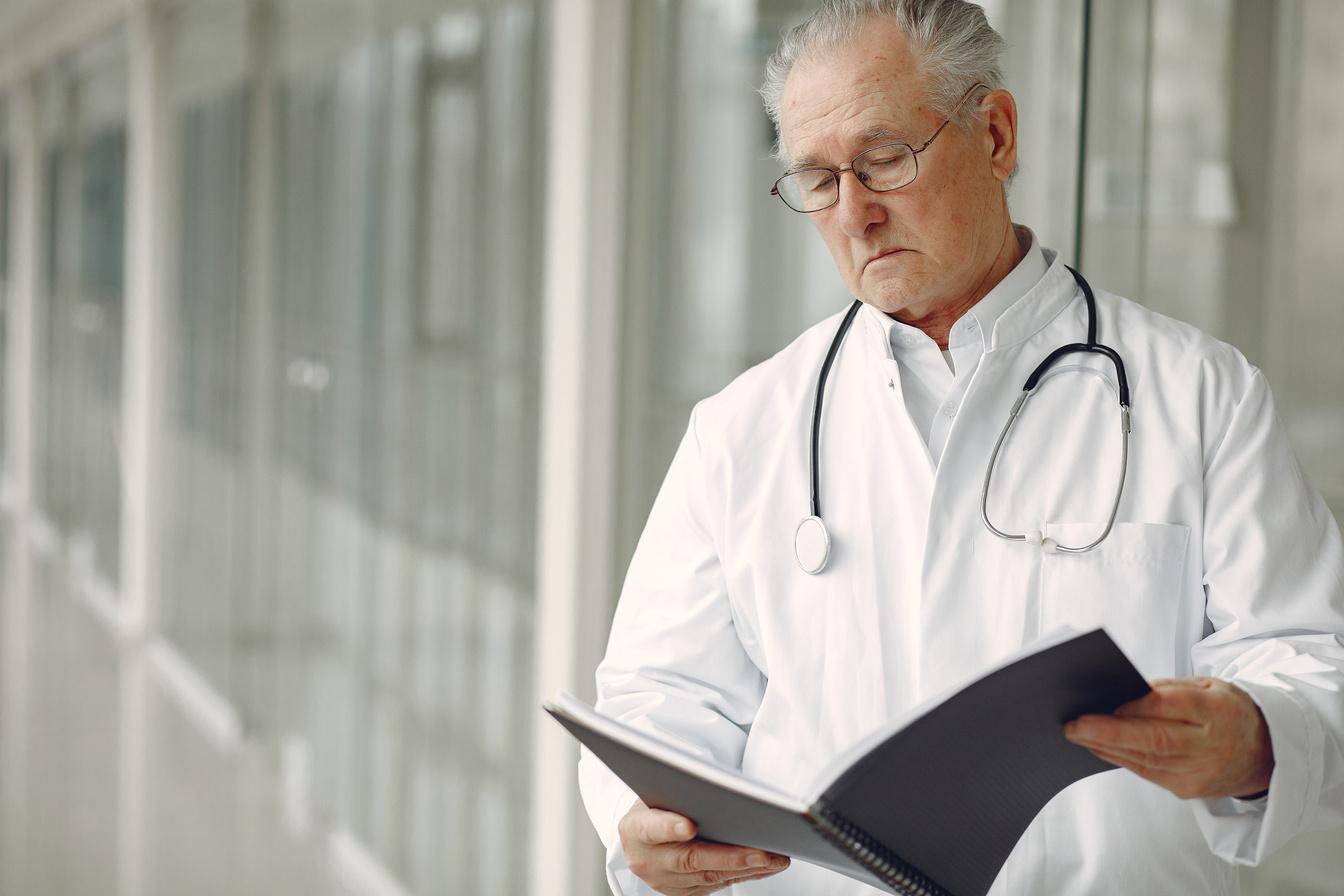 CONTACT US
1234-5678
Reallygreatsite.com
hello@reallygreatsite.com
RESOURCE PAGE
Use these design resources in your Canva Presentation.
Fonts
Design Elements
This presentation template
uses the following free fonts:
TITLES:
CHANGA

HEADERS:
LATO

BODY COPY:
LATO
You can find these fonts online too.
Colors
#D5252B
#335879
#78ECF3
#CFEFF1
#FAFBFC
DON'T FORGET TO DELETE THIS PAGE BEFORE PRESENTING.
Design Elements / Icons
RESOURCE PAGE
Use these design resources in your Canva Presentation.
DON'T FORGET TO DELETE THIS PAGE BEFORE PRESENTING.
CREDITS
This presentation template is free for everyone to use thanks to the following:
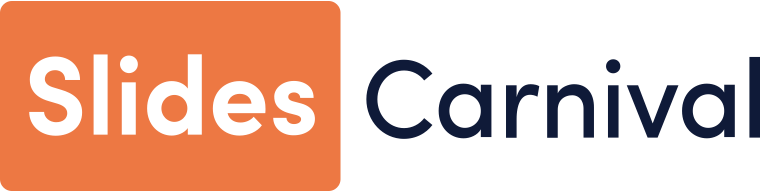 for the presentation template
Pexels, Pixabay
for the photos
Happy designing!